Physics of Ultrasound
Krystal Kerney
Kyle Fontaine
Ryan O’Flaherty
Basics of Ultrasound
Ultrasound is sound with frequencies higher than about 20 kHz
For medical ultrasound, systems operate at much higher frequencies, typically 1 – 10 MHz
Propagation of ultrasound waves are defined by the theory of acoustics
Ultrasound moves in a wavelike fashion by expansion and compression of the medium through which it travels
Ultrasound waves travel at different speeds depending on material
Ultrasound waves can be absorbed, refracted, focused, reflected, and scattered.
Basics of Ultrasound
Process Overview
Transducer (electrical signal   a    acoustic signal) generates pulses of ultrasound and sends them into patient
Organ boundaries and complex tissues produces echoes  (reflection or scattering) which are detected by the transducer
Echoes displayed on a grayscale anatomical image
Each point in the image corresponds to an anatomical location of an echo-generating structure
Brightness corresponds to echo strength
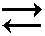 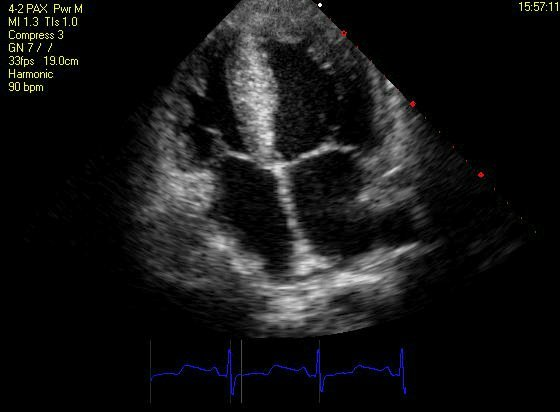 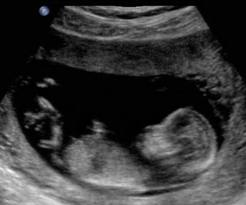 Wave Equation
Wave Equation
Wave Equation – Plane Waves
Wave Equation – Plane Waves
Wave Equation – Spherical Waves
Wave Propagation – Acoustic Energy and Intensity
Wave Propagation – Reflection and Refraction at Plane Interfaces
Wave Propagation – Transmission and Reflection Coefficients
Wave Propagation – Attenuation
Attenuation – accounts for loss of wave amplitude due to all mechanisms, including absorption, scattering, and mode conversion.
Absorption is the process by which wave energy is converted to thermal energy then dissipated into the medium.
Scattering is the process by which secondary spherical waves are generated as the wave propagates.
Mode conversion is the process by which longitudinal waves are converted to transverse shear waves (and vice versa).
Wave Propagation - Attenuation
Wave Propagation - Attenuation
When attenuation is only due to the conversion of acoustic energy to thermal energy, the attenuation coefficient is called the absorption coefficent.
Wave Propagation - Scattering
The Doppler Effect
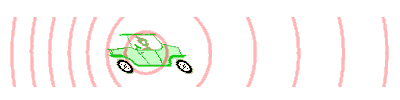 The Doppler Effect
The Doppler Effect
The Doppler Effect
Beam Pattern Formation
Beam Pattern Formation
Beam Pattern Formation
Focusing
Works through:
Electrical means
Geometric  Adjustment to the transducer crystal
Applying a lens
Curved Lenses or Vibrators focus sound in the same way that convex optical lenses focus light.
Increased resolution at the focal depth comes at the cost of range.
Ultrasound Imaging Systems
Krystal Kerney
Kyle Fontaine
Ryan O’Flaherty
Introduction
First, do no harm


Poses no known risk to the patient


Least expensive tool for the job


Portable (necessary to move from bedside to operating room)
Instrumentation
Ultrasound Transducer
Transducer Materials
Resonance


Ultrasound Probes
Single- Element Probes
Mechanical Scanners
Electronic Scanners
Ultrasound Transducers
Transducer Materials
Piezoelectric Crystals – translates mechanical strain into electrical signal and vice versa

Most common material is Lead Zirconate Titanate (PZT)

Selected for a high d and g constants

Transmitting constant, d, relates strain to a unit electric field

Receiving constant, g, relates potential produced by unit stress

Other materials include: Quartz, Polyvinylidene Fluoride (PVDF)
Ultrasound Transducers
Ultrasound Transducers
Medical Transducers tend to be ‘shock excited’
This refers to their output behaving as an impulse

Once excited the in-transducer wave continues to resonate until it loses energy
This energy is damped away using epoxy backing in the transducer with a high coefficient of absorption. This compensates for PZT’s low absorption coefficient and the high reflectivity between the body and transducer.
This epoxy must have a similar impedance to PZT in order to maintain a low coefficient of reflectivity between them.
The epoxy finishes damping away the in-transducer wave’s energy in approximately 3-5 cycles.
Ultrasound Probes
Single Element Probes
Simplest assembly of transducer
Look to Figure 11.5, this illustrates the construction of a single element probe
Lens or curved crystal
Ultrasound beam requires steering
Modern systems of scanning allow for real-time imaging
Ultrasound Probes
Mechanical Scanners
Rocking or rotating a transducer crystal or set of crystals
Figure 11.6
Rocker – transducer travels through the same sector in a repeating fashion, first clockwise then counterclockwise
Rotating – transducer is switched in as it enters the sector – always counterclockwise
Regardless of design, field of view is always shaped like a slice of pie
Ultrasound Probes
Electronic Scanners
Arrangement of elements in the assemblies is linear
Each element is rectangular
Focused using a lens
Linear array probe
Elements have widths on the order of a wavelength and are electronically grouped together making several elements appear as one.
Phased array probe
Elements have widths of a quarter wavelength and the timing of firing of the elements are electronically controlled in order to steer and focus the beam.
Pulse-Echo Imaging
Two important augmentations to basic imaging
Phased arrays
Doppler imaging
Ideal ultrasound imaging system would reconstruct and display the spatial distribution of reflectivity 
Not possible!
Transducer’s impulse response function blurs reflectivity
Envelope detection creates artifacts called speckles
Pulse-Echo Equation
General form of equation using Fresnel approximation and Fraunhofer approximation is shown in equation 11.2
TGC is time gain compensation to cancel the gain terms in equation 11.2
Users can manually adapt the system to more or less gain so that subtle features can be seen in images.
Inexpensive ultrasound systems use a simple envelope detection procedure as shown in figure 11.10
A-mode signal is equation 11.10, it is the fundamental signal in all of ultrasound imaging.
Transducer Motion
To acquire images, the transducer must move
Consider (x,y) plane
Assume the transducer energy travels down a cylinder having the same shape as its’ face
The envelope equation, when it becomes a function of time and space can be thought of as an estimate of the reflectivity function as a function of spatial position
Look at equation 11.20 and subsequent paragraph
Ultrasound Imaging Modes
A-Mode Scan
Amplitude-mode signal
Transducer is fired rapidly and a succession of signals can be displayed on an oscilloscope (See figure 11.11).
The time between successive firings is called repetition time
Interval should be long enough so that returning echoes have died out, but fast enough to capture motion
Useful when looking at heart valve motion
Ultrasound Imaging Modes
M-Mode Scan
Using each A-mode signal as a column in an image
Value of A-mode signal becomes the brightness of the M-mode image
Motion is revealed by bright traces moving up and down across the image as shown in figure 11.12
Most often used to image motion of heart valves and is therefore shown along with ECG.
Ultrasound Imaging Modes
B-Mode Scan
Created by scanning the transducer beam in a plane
Example – moving the transducer in the x-direction while beam is aimed down the z-axis (figure 11.13)
Succession of A-mode signals are keyed to the x-position of the transducer.
Image is created by brightness-modulating a CRT along a column using the corresponding A-mode signal
An advantage of manual-scan systems is that you can angle the transducer to hit the same point of the body from different directions
When multiple views of the same tissue are included in a single B-mode image, it is referred to as compound B-mode scanning
Disadvantage – suffer from severe artifacts due to refraction
Ultrasound Imaging Modes
B-mode scanners
Linear scanner – collection of transducers arranged in  a line, does not require motion.  Requires large flat area with which to maintain contact with the body.
Abdominal imaging
Obstetrics
Mechanical sector scanner – pivots a transducer about an axis orthogonal to the transducer’s axis.
Phased array sector-scanner – collection of very small transducer elements arranged in a line.  Smaller than linear scanner.  Advantage is that focus can be varied over time providing a dynamic focus.  Disadvantage is that sidelobes of acoustic energy are generated and can lead to artifacts.
Ultrasound Imaging Modes
Ultrasound Imaging Modes
More on Imaging Modes
A-mode: A-mode (amplitude mode) is the simplest type of ultrasound. A single transducer scans a line through the body with the echoes plotted on screen as a function of depth. Therapeutic ultrasound aimed at a specific tumor or calculus is also A-mode, to allow for pinpoint accurate focus of the destructive wave energy.
B-mode or 2D mode: In B-mode (brightness mode) ultrasound, a linear array of transducers simultaneously scans a plane through the body that can be viewed as a two-dimensional image on screen. More commonly known as 2D mode now.
C-mode: A C-mode image is formed in a plane normal to a B-mode image. A gate that selects data from a specific depth from an A-mode line is used; then the transducer is moved in the 2D plane to sample the entire region at this fixed depth. When the transducer traverses the area in a spiral, an area of 100 cm2 can be scanned in around 10 seconds.
M-mode: In M-mode (motion mode) ultrasound, pulses are emitted in quick succession – each time, either an A-mode or B-mode image is taken. Over time, this is analogous to recording a video in ultrasound. As the organ boundaries that produce reflections move relative to the probe, this can be used to determine the velocity of specific organ structures.
More on Imaging Modes
Doppler mode: This mode makes use of the Doppler effect in measuring and visualizing blood flow 
Color Doppler: Velocity information is presented as a color coded overlay on top of a B-mode image
Continuous Doppler: Doppler information is sampled along a line through the body, and all velocities detected at each time point is presented (on a time line)
Pulsed wave (PW) Doppler: Doppler information is sampled from only a small sample volume (defined in 2D image), and presented on a timeline
Duplex: a common name for the simultaneous presentation of 2D and (usually) PW Doppler information. (Using modern ultrasound machines color Doppler is almost always also used, hence the alternative name Triplex.)
Pulse inversion mode: In this mode two successive pulses with opposite sign are emitted and then subtracted from each other. This implies that any linearly responding constituent will disappear while gases with non-linear compressibility stands out.
Harmonic mode: In this mode a deep penetrating fundamental frequency is emitted into the body and a harmonic overtone is detected. In this way depth penetration can be gained with improved lateral resolution.
Steering and Focusing
Phased Array
Steering
Add a separate delay element to each transducer to steer acoustic beam
Firing times for each transducer to generate a plane wave in a known direction
Eq. 11.31 and Figures 11.15, 11.16
Steering + Focusing
Focusing = Refinement of steering
Figure 11.17 and Eq. 11.34
Delays are not multiples of a base delay
Don’t need to be fire in same order as their geometric order
Beamforming and Dynamic Focusing
Beamforming
Plane wave incident upon the transducer from a direction ϴ will hit one transducer at the end of the array first and then successive transducers. 
Delay the received waveforms to coherently sum them  the entire ray is sensitized to direction ϴ
Device delays are same as the transmit delays for steering + focusing
Result is increased sensitivity for directions
Figure 11.18
Dynamic Focusing
Manipulates delays on transducer signals such that they have increased sensitivity to a particular point in space at a particular time.
Figure 11.19, Eq. 11.39